Анализ немецкого языка компьютерными методами
Захаренкова Дарья 9В
Руководитель: Евдокимова А.А
Цель работы:
Целью моего реферата можно считать изучение особенностей немецкого языка в компьютерной лингвистике.
Задачи:
Знакомство с языком «Python»
•	Изучение его особенностей
•	Изучение принципов описания языков
•	Анализ немецкого языка с точки зрения фонетики и словообразования
•	Написание программ на языке программирования «Python»
Структура реферата:
Фонетика и словообразование немецкого языка
	1.1 Общие правила фонетики
	1.2 Словообразование в немецком языке
	1.3 Ударение в словах
Язык программирования «Python»
	2.1 Особенности языка программирования «Python»
	2.2 Программы
Немецкий язык - один из самых простых языков по своей грамматике. Фонетика немецкого языка, по сравнению с другими языками, тоже довольно проста. Тем не менее в ней присутствуют некие сложности.
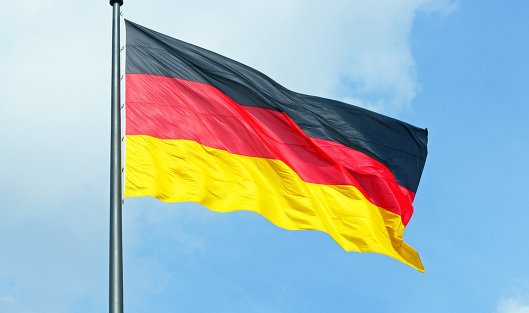 Таблицы:
Гласные звуки
Согласные звуки
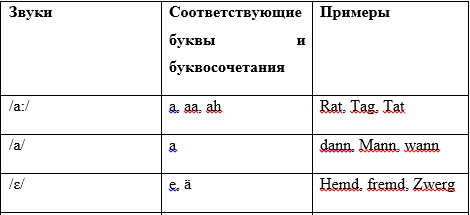 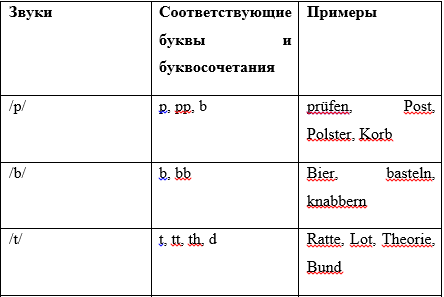 Словообразование:
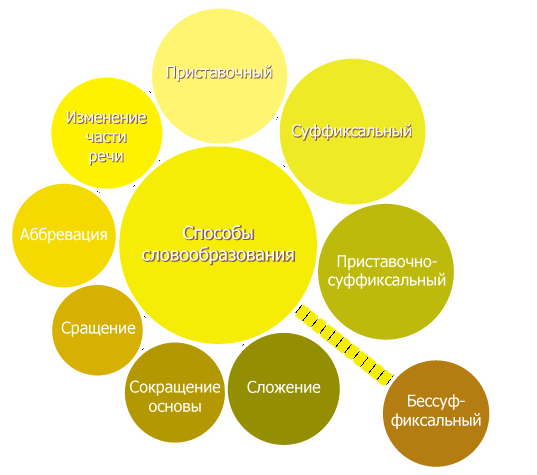 Словообразование в любом языке – создание новых слов при помощи специальных средств и способов. В немецком языке словообразование делится на три основных группы: словообразование существительных, прилагательных и глаголов.
Ударение в словах:
Ударение в словах в немецком языке – довольно простая и понятная тема. Расставлять ударения совершенно несложно, потому что практически во всех словах ударение ставится одинаково. В сложных словах ударение практически всегда падает на корень определяющего слова, стоящего на первом месте, но иногда, как и во всех языках мира, есть свои исключения.
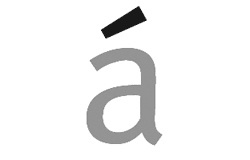 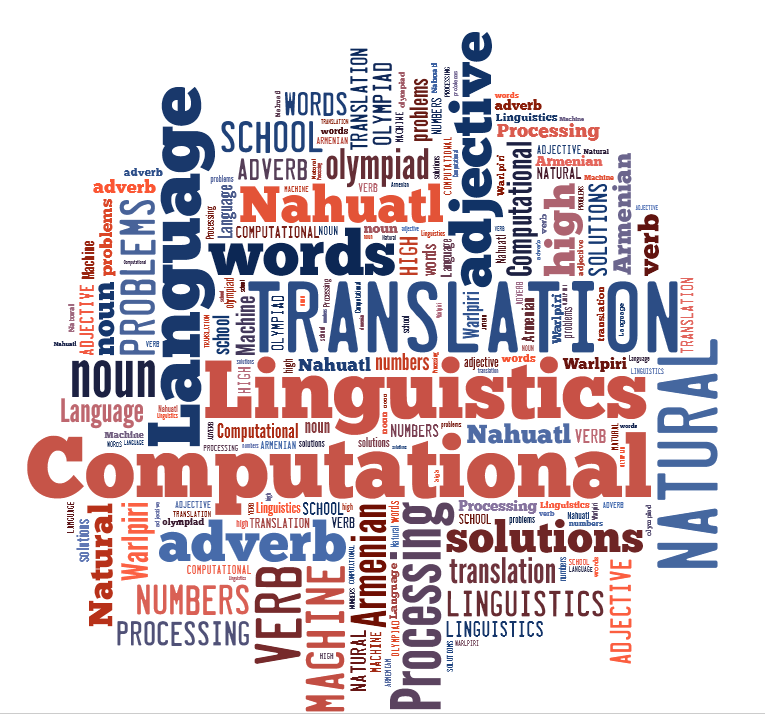 Компьютерная лингвистика – одно из научных направлений в прикладной лингвистике, направленное на изучение лингвистических основ информатики, моделирования языка и мышления в компьютерной среде с помощью компьютерных программ, а также направленное на использование различных компьютерных инструментов – программ, различных компьютерных технологий.
«Python» – довольно простой и понятный язык программирования, один из самых популярных языков программирования на данный момент. У него много преимуществ по сравнению с другими языками.
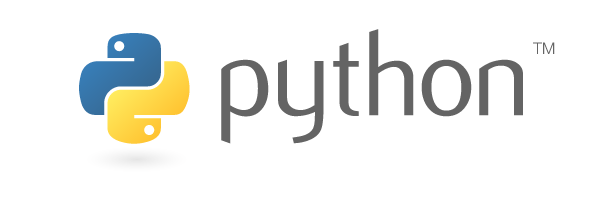 Программы:
В процессе работы над рефератом было создано три программы, выполняющие различные действия.
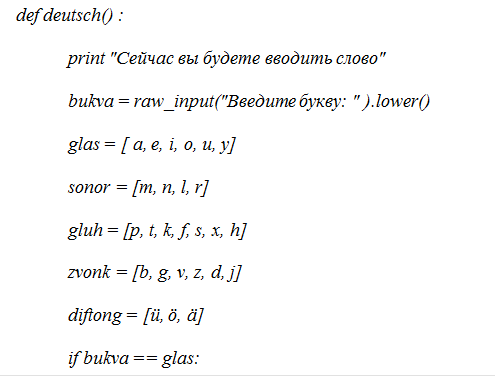 Программа №1 выводит на экран тип введенной буквы.
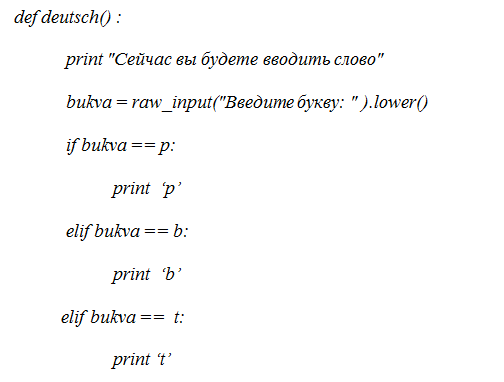 Программа №2 выводит звук, соответствующий введенной букве.
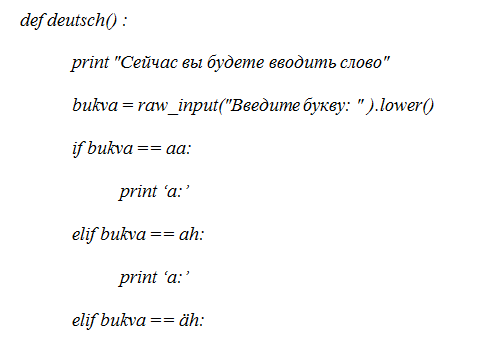 Программа №3 выводит на экран произношение всех сочетаний букв, введённых в программу.
Заключение:
Исследуя особенности морфологии немецкого языка и закономерности языка «Python», его логику, мне удалось создать несколько компьютерных программ, умеющих определять тип буквы, звуки и различные буквенные сочетания. Все задачи, поставленные мной в начале исследования, выполнены.
Список источников литературы:
https://www.codecademy.com/
	http://yazykoznanie.ru/
	http://www.krugosvet.ru/
	http://deutsch135.blogspot.ru/p/
	http://abc.cvsw.ru/regeln.html
	http://ideone.com/
	prezi.com/mce7q34lc2hw/python/
Спасибо за внимание!